Expressive power of markup languages and graph structures
Yves Marcoux
Université de Montréal, Canada
Michael Sperberg-McQueen
Black Mesa Technologies
Claus Huitfeldt
University of Bergen, Norway
Digital Humanities – Stanford University – 2011-06-20
1
[Speaker Notes: I aim for 20 minutes of presentation and 10 of questions

Thank you Daniel. Joint work with Michael & Claus.

Mention MLCD project.

This talk is about various attempts that have been done in the past to overcome some of the shortcomings of XML for representing complex (and, in particular, non-hierarchical) textual structures in the broad field of “digital humanities”. More precisely, I will present a theoretical result in the line of how various generalizations of XML actually increase its expressive power.]
Overview of the talk
Problem setting
Graph representations of XML documents
Need for more complex structures
Overlap-only-TexMECS
Main result and consequence
Future work
Digital Humanities – Stanford University – 2011-06-20
2
[Speaker Notes: Result: I will try to convince you that it is both non-trivial and important]
1. Problem setting
Digital Humanities – Stanford University – 2011-06-20
3
Graph representations of structured documents
Digital Humanities – Stanford University – 2011-06-20
4
XML document = tree
top
<top>
  <a>
    <b/>
  </a>
  <c/>
</top>
Û
c
a
b
Embedding in markup Û Child-parent in tree
Digital Humanities – Stanford University – 2011-06-20
5
[Speaker Notes: CORRESPONDENCE]
Any tree  an XML document
top
<top>
  <a>
    <b/>
  </a>
  <c/>
</top>
Û
c
a
b
Digital Humanities – Stanford University – 2011-06-20
6
Any tree  an XML document
top
<top>
  <a>
    <b/>
    <d><e/></d>
  </a>
  <c/>
</top>
Û
c
a
b
d
e
Perfect correspondence !
Digital Humanities – Stanford University – 2011-06-20
7
[Speaker Notes: NOTE: DIRECTED ARROWS & ORDER

Reasoning in terms of trees is the same as reasoning in terms of well-formed XML documents]
Document Object Models
DOMs are essentially graph representations of structured documents
"Patched" for attributes, namespaces, etc.
DOM manipulations = graph modifications
It suffices to make sure that the graph remains a tree
Digital Humanities – Stanford University – 2011-06-20
8
Need for more complex structures
Digital Humanities – Stanford University – 2011-06-20
9
Overlap et al.
In real life (outside of XML documents), information is often not purely hierarchical
Classical examples:
verse structure vs sentence structure
speech structure vs line structure
reordering, discontinuity, etc.
In general: multiple structures applied (at least in part) to same contents
Digital Humanities – Stanford University – 2011-06-20
10
[Speaker Notes: SPECIALLY: MULTIPLE POINTS OF VIEW ON SAME INFO]
Example 1
(Peer) Hvorfor bande? (Åse) Tvi, du tør ej!¶Alt ihob er tøv og tant!¶
vers
vers
åse
peer
Hvorfor bande?
Tvi, du tør ej!
Alt ihob er tøv og tant!
Digital Humanities – Stanford University – 2011-06-20
11
Example 2(last verse spoken in chorus by Peer & Åse)
vers
vers
åse
peer
Hvorfor bande?
Tvi, du tør ej!
Alt ihob er tøv og tant!
Digital Humanities – Stanford University – 2011-06-20
12
Example 3(last verse spoken in chorus by Peer & Åse)
vers
vers
peer
åse
Hvorfor bande?
Tvi, du tør ej!
Alt ihob er tøv og tant!
Digital Humanities – Stanford University – 2011-06-20
13
Example 4
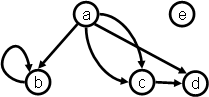 Digital Humanities – Stanford University – 2011-06-20
14
OO-TexMECS
Digital Humanities – Stanford University – 2011-06-20
15
[Speaker Notes: There are may ways one can address this shortcoming. Many proposals do it in XML, through one layer or more of semantics on top of XML: Fragmentation, Trojan horses, etc.

Other approaches extend the markup language itself; thus, it is no more pure XML. The solution we will examine today is one such solution. It is OO-TexMECS, based on a markup language called TexMECS.]
TexMECS
A particular proposal to address the overlap problem with overlapping markup+
MECS (Huitfeldt 1992-1996)
Multi-element code system
TexMECS (Huitfeldt & SMcQ 2003)
"Trivially extended MECS"
Markup Languages for Complex Documents (MLCD) project
Digital Humanities – Stanford University – 2011-06-20
16
[Speaker Notes: + rather than a layer of semantics]
Overlap-only TexMECS
TexMECS allows overlapping markup...
but also much more:
virtual elements, interrupted elements, etc.
OO-TexMECS 101
Start-tags:	 <a|
End-tags:	 |a>
Overlapping elements allowed
Natural notion of well-formedness
Digital Humanities – Stanford University – 2011-06-20
17
OO-TexMECS example
(Peer) Hvorfor bande? (Åse) Tvi, du tør ej!¶Alt ihob er tøv og tant!¶
<doc|
 <vers|   <peer|Hvorfor bande?|peer><åse|Tvi, du tør ej! |vers> <vers|   Alt ihob er tøv og tant!|åse> |vers>
|doc>
Digital Humanities – Stanford University – 2011-06-20
18
Earlier result
In 2008 [M2008], we identified a particular class of graphs that we showed to correspond exactly to OO-TexMECS
Those graphs are essentially+ the « restricted GODDAGs » (r-GODDAGs) of [SH2004]
All trees are r-GODDAGs
Some non-trees are r-GODDAGs too
So: OO-TexMECS more expressive than XML
Digital Humanities – Stanford University – 2011-06-20
19
[Speaker Notes: Also a theoretical result.

+ Tiny differences in the definitions]
√
Example 1 r-GODDAG ?
vers
vers
åse
peer
Hvorfor bande?
Tvi, du tør ej!
Alt ihob er tøv og tant!
Digital Humanities – Stanford University – 2011-06-20
20
Example 2 r-GODDAG ?
vers
vers
åse
peer
Hvorfor bande?
Tvi, du tør ej!
Alt ihob er tøv og tant!
Digital Humanities – Stanford University – 2011-06-20
21
Example 3 r-GODDAG ?
vers
vers
peer
åse
Hvorfor bande?
Tvi, du tør ej!
Alt ihob er tøv og tant!
Digital Humanities – Stanford University – 2011-06-20
22
Example 4 r-GODDAG ?
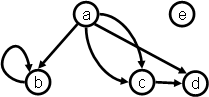 Digital Humanities – Stanford University – 2011-06-20
23
However…
That kind of result depends on the class of « possible » graphs
Proof used « noDAGs » (node-ordered)
Already fairly restricted class (though not as much as r-GODDAGs)
Would we get the same result with a larger universe of discourse…
Arbitrary graphs ?
Digital Humanities – Stanford University – 2011-06-20
24
Example
a
b
<a>A</a><b>B</b>
"A"
"B"
a
b
<a>A<b></a>B</b>
""
"A"
"B"
Digital Humanities – Stanford University – 2011-06-20
25
2. Main result and consequence
Digital Humanities – Stanford University – 2011-06-20
26
The result (1/4)
Essentially: r-GODDAGs are really the only graphs you can express with OO-TexMECS
Digital Humanities – Stanford University – 2011-06-20
27
The result (2/4)
Universe of discourse: CODGs (child-ordered graphs)
finite, directed graphs, otherwise unrestricted
can have cycles
same child multiple times
many « roots »
can be disconnected
Digital Humanities – Stanford University – 2011-06-20
28
√
Example 4 CODG ?
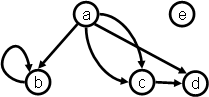 Digital Humanities – Stanford University – 2011-06-20
29
The result (3/4)
Proof did not carry over
Defining condition for graphs expressible in OO-TexMECS did not carry over
completion-acyclic noDAGs
vs full-completion-acyclic CODGs
But essentially:
completion-acyclic noDAGs =
full-completion-acyclic CODGS = r-GODDAGs
Digital Humanities – Stanford University – 2011-06-20
30
The result (4/4)
So, essentially, the graphs expressible in OO-TexMECS are:
the completion-acyclic noDAGs =
the full-completion-acyclic CODGS = 
the r-GODDAGs
Consequence: if you need more complex structures than r-GODDAGs, you must extend XML with more than overlap+
Digital Humanities – Stanford University – 2011-06-20
31
[Speaker Notes: + or use added layers of semantics

Here, I will add that it makes sense to use]
Future work
Optimal verification algorithm for full-completion-acyclicity
Optimal serialization algorithm for full-completion-acyclic CODGs
Graphs with partially ordered children
Other constructs of TexMECS
Digital Humanities – Stanford University – 2011-06-20
32
Thank you !
Questions ?

<ymarcoux@gmail.com>
Digital Humanities – Stanford University – 2011-06-20
33